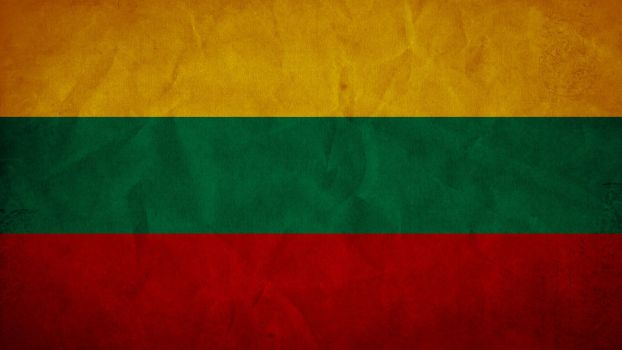 TIKĖJIMO PĖDSAKAI 
lietuvių širdyse ir lūpose
„Iš praeities tavo sūnūs te stiprybę semia“ (V. Kudirka)
Todėl eikite ir padarykite mano mokiniais visų tautų žmones, krikštydami juos Tėvo ir Sūnaus, ir Šventosios Dvasios vardu, mokydami juos laikytis visko, ką tik esu jums įsakęs. Ir štai Aš esu su jumis per 
visas dienas iki pasaulio pabaigos. Amen (Mt 28, 19-20).
O visa, kas anksčiau parašyta, mums pamokyti parašyta, kad ištverme ir Raštų paguoda turėtume viltį (Rom 15, 4).
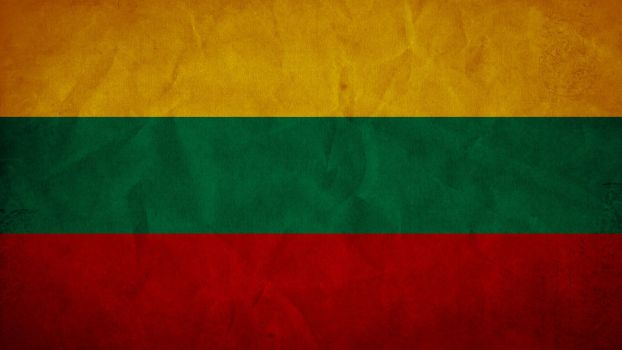 1. TIKĖJIMAS REMIASI BIBLIJOS AUTORITETU.
Tikėjimas – iš klausymo, klausymas – iš Dievo žodžio (Rom 10, 17).
Maloniai ir su džiaugsmu tą žodį priimkit,A jūsų ūkiuose šeimyna mokinkit.
Sūnūs, dukterys jūsų turi tatai mokėti,Visa širdim turi tą Dievo žodį mylėti.Jei, broliai seserys, tuos žodžius nepapeiksit,Dievą Tėvą ir Sūnų sau mylu padarysit.
Ir pašlovinti po akimis Dievo būsit.Visuose daiktuose palaimą turėsit.Situo mokslu Dievą tikrai pažinsitIr dangaus karalystėn prisiartinsit.
Broliai seserys, imkit mane ir skaitykitIr tatai skaitydami permanykit:Mokslo šito tėvai jūsų trokšdavo turėti,Ale to negalėjo nė vienu būdu gauti.
Regėti to norėjo savo akimis,Taip ir išgirsti savo ausimis.Jau nū(nai) ko tėvai niekada neregėjo, Nū(nai) šitai visa jūsump atėjo.
Veizdėkit ir dabokite, žmonės visi,Sitai eina jusump žodis dangaus karalystės.
„Neišsižadu Šventojo Rašto, kurį iš visos širdies branginu, jį aukštinu ir garbinu kaip 
šventą ir visagalį Dievo žodį“ (Abraomas Kulvietis, 1543 m.).
„Aidi paties gyvojo Dievo tikras ir nekintamas Žodis, perduotas per pranašus, Kristų 
ir Bažnyčios apaštalus, neapkabinėtas jokiais žmonių nuostatų blizgučiais, ir jo yra 
mokoma didžiai religingai. Manau, kad be jo suvis nėra nieko, kuo galima būtų tikėti“ 
(Mikalojus Radvilas Juodasis, 1556 m., Vilnius).
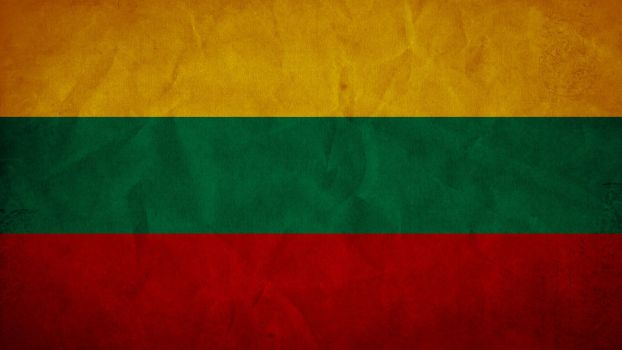 „Iš tiesų tauta neturi veiksmingesnės priemonės dvasiai ugdyti ir savo papročiams taurinti, kaip tik Šventąjį Raštą. Jokia kita knyga pasaulyje nėra tokia reikšminga ir nesuteikia tautai tokio didelio dvasinio peno, kaip Biblija. Nė viena neprabyla tokia suprantama kalba visiems visuomenės sluoksniams apie svarbiausius gyvenimo dalykus ir nė viena taip neįsiskverbia į sveiką žmogaus nuovoką. Jokia kita knyga nepajėgia su tokia galinga jėga pralaužti kelio į širdį, atverti tokios gausybės tikrų žinių ir įkvėpti gyvų idėjų, palaimingai veikiančių ir tvirtinančių tautos charakterį“ 
(Martynas Liudvikas Rėza, 1816 m.).
„Senoji karta perduodavo tą rūpestingai išsaugotą brangenybę savo vaikams, o šie palikdavo tarsi vertingiausią viso gyvenimo palikimą anūkams. Lietuvių šeimose (tai gražus paprotys) Dievo žodžio knyga buvo paveldima iš kartos į kartą kaip taurus atminimas“ (Martynas Liudvikas Rėza, 1816 m.).
„Deja garbus vyskupas savo darbo pabaigos nesulaukė. Išvertęs tik 3/5 visos Biblijos, mirties pakirstas sukniubo ant jos rankraščio. Vis dėlto, kad ir pasilikęs rankrašty, šis vyskupo A. Baranausko  darbas mums daug ką pasako: jis nuolat byloja apie nepaprastą vertėjo pasiaukojimą tą darbą dirbant ir duoda mums darbštumo pavyzdį; jis mus moko Dievo žodžiui meilės ir pagarbos – jis pats jį traktavo su didele meile ir pietizmu. Paskleisti Šv. Raštą mūsų žmonėse buvo jo karščiausias noras“ (Vincas Padolskis).
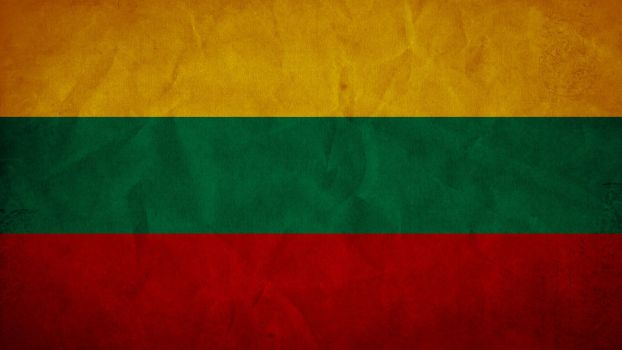 2. TIKĖJIMAS IEŠKO NUODĖMIŲ ATLEIDIMO.
Kad atvertum jų akis ir jie iš tamsybių gręžtųsi į šviesą, nuo šėtono valdžios – į Dievą ir, tikėdami mane, gautų nuodėmių atleidimą bei paveldėjimą su pašventintaisiais (Apd 26, 18).
Jau saulelė vėl atkopdama budino svietą 
Ir žiemos šaltos trūsus pargraudama juokės. Šalčių pramonės su ledais sugaišti pagavo, 
Ir putodams sniegs visur į nieką pavirto. 
Tuo laukus orai drungni gaivydami glostė 
Ir žoleles visokias iš numirusių šaukė. 
Krūmai su šilais visais išsibudino keltis, 
O laukų kalnai su kloniais pametė skrandas. Vislab, kas rudens bjaurybėj numirė verkdams, Vislab, kas ežere gyvendams peržiemavojo 
Ar po savo keru per žiemą buvo miegojęs, 
Vislab tuo pulkais išlindo vasarą sveikyt. 

(K. Donelaičio poema „Metai“, 1765 – 1775 m.)
Ak, Adom! tu pirms žmogau išdykusio svieto. 
Tu su savo Ieva, sode pavasarį švęsdams 
Ir gėrybes uždraustas slaptoms paragaudams,  Sav ir mums nabagėliams daug padarei vargelių. Dievs, tave koliodams ir žemę visą prakeikdams, Dėl raspustos tos iš rojaus išmetė laukan 
Ir su rūpesčiais tavo duoną paliepė valgyt. 
Taip po tam tu, biedžiau, su Ieva, savo mote, 
Išrėdyts su kailiais per laukus bėginėjai 
Ar tamsoj pasislėpt į krūmus kur nusitraukei. Žinom juk ir mes, koktu, kad kaip nusidėję Slapomės ar kartais šen ir ten bėginėjam....

Mes, griešni siratos, mes, biedni nabagėliai.
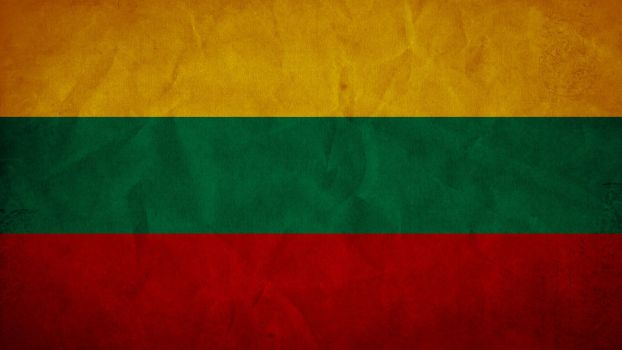 2. TIKĖJIMAS IEŠKO NUODĖMIŲ ATLEIDIMO.
Kad atvertum jų akis ir jie iš tamsybių gręžtųsi į šviesą, nuo šėtono valdžios – į Dievą ir, tikėdami mane, gautų nuodėmių atleidimą bei paveldėjimą su pašventintaisiais (Apd 26, 18).
Atleisk man, Viešpatie, kad rytmečio gražiausio,Kad tekančio saulėtekio žieduosKlajodamas aš Tavo tako nesiklausiauIr dulkėse ėjau į dulkes iš maldos,Ir sielos nepagirdžiau Tavo spinduliais –Atleisk man, Viešpatie, atleisk.Atleisk man, Viešpatie, nes Tu jei neatleisi,Kaltėj suvysiu kaip šalikelės žolė,Skausme nupulsiu, kaip šalnos pakąstas vaisius,Nykios kelionės miręs nykiame gale.Po verksmo sielvartais, po skundų sopuliaisAtleisk man, Viešpatie, atleisk.
Atleisk man, Viešpatie, ir neskaityk, kiek metų,Ir neskaityk, kiek pražudžiau dienų,Priglausk sugrįžusį iš tolstančių verdenių ir verpetųIr šaukiantį ant atgailos pilkųjų pelenų,Ir tikintį, kad Tavo saulė niekad nesileis, –Atleisk man, Viešpatie, atleisk.

Atleisk man, Viešpatie, ir būki ne teisėjas –Iš Tavo teismo niekas neišeis teisus.Kaip Tėvas ranką ant silpnų pečių uždėjęsIšvesk mane, išvesk pro klystkelius visusTava kančia ir Tavo meile žydinčiais keliais...
Atleisk man, Viešpatie, atleisk.
(B. Brazdžionis, 1940 m.)
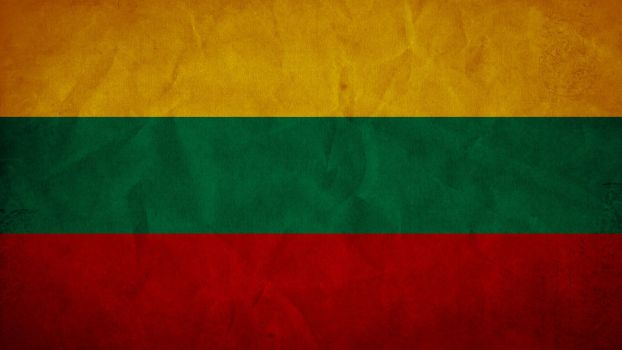 3. TIKĖJIMAS ŽVELGIA Į KRISTAUS AUKĄ.
Tikėk Viešpatį Jėzų Kristų ir būsi išgelbėtas tu ir tavo namai (Apd 16, 31).
Ir nėra niekame kitame išgelbėjimo, nes neduota žmonėms po dangumi kito vardo, kuriuo turime būti išgelbėti (Apd 4, 12).
ANAPUS saulės, anapus marių krašto, 
Kraujų taku kas kryžių neša... 
Krauju rašytas Šventas Raštas - 
Kas jį krauju išrašė?

Ar Tu jį parašei, kuriam Geriausio vardas, 
Amžinas ir tvirtas? -
Aš klausiu nūn Tavęs, kaip klausė milijardai, 
Aš - savo laime girtas... (Jonas Aistis)
ANTAI tenai ant vakaro raudono 
Vaidenasi man Kristus dyvinai:
Tos rankos, kojos, tas atvertas šonas, 
Tie erškėčiuoti smilkiniai,

Ir klausia, rods: - Ar tu mane pažįsti? 
Ar žinomas tau kelias ir tiesa? - 
Tu mano Viešpats, Jėzus Kristus, 
Ir akina mane Tavo akių šviesa.

Tikiu, o Viešpatie, padėk man, 
Padėki netikėjime manam! 
Tau yra žinomas mano krūtinės rėksmas, 
Tau yra žinomas vienam!...
(Jonas Aistis, 1932 01 24, Kaunas)
Vaikšto Kristus ir tavęs neranda,
Neša kryžių didelį ir sunkų – 
Jam ant veido, Jam ant kūno, Jam ant rankų randai,
Ir iš randų kraujas sunkias... 
(B. Brazdžionis, Valsas Miserere, 1935 01 18)
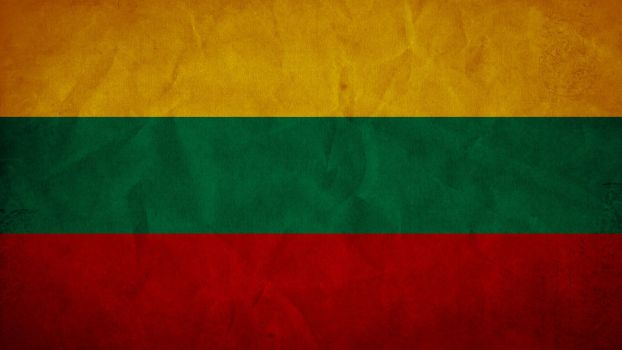 3. TIKĖJIMAS ŽVELGIA Į KRISTAUS AUKĄ.
Tikėk Viešpatį Jėzų Kristų ir būsi išgelbėtas tu ir tavo namai (Apd 16, 31).
Ir nėra niekame kitame išgelbėjimo, nes neduota žmonėms po dangumi kito vardo, kuriuo turime būti išgelbėti (Apd 4, 12).
Kada tik, Viešpatie, susigalvoju, 
Aš vis kaip saulėn žiedas į Tave smelkiuos. 
Prisimena man Tavo nuogos rankos, kojos, 
Dyglių vainikas ant galvos.

Nueina debesys, ir rūkas išsisklaido, 
Ir vakare subėga žvaigždės ant dangaus. 
Virš jų, virš jų matau aš Tavo veidą, 
Veidą kaip Dievo ir Žmogaus.

Matau iš spyglio skleidžias žiedas. 
Jau greit, jau greit vainikas visas sužydės. 
Ir eina tautos išrinktos ir atmestos ir gieda 
Gražiausią posmą iš šventos giesmės.
Kada tenai ant Kalvarijos kalno
Tas paskutinis niekšas kaltę apraudos,
Nebetekės daugiau kraujai iš Tavo kojų, šono, rankų, delnų, 
Ir žaizdos užsivers jau visados.
(V. Mačernis, Susigalvojimas, 1937 m.)
Palaimintas Vaisius, kurs žmogų pakėlė,
Ant kryžiaus iškeltas patsai!
Kurs žmogui kaltam, atgailos ašarėlę
Išspaudęs, atleidžia visai.
Nuo saulės iki jos užtemimo
Ant kryžiaus ištiesęs rankas,
Jis paskelbė žemei laikus atgimimo;
Laimingas, kuris Jį supras! 
(Maironis, Didžioji Subata, 1895 m.)
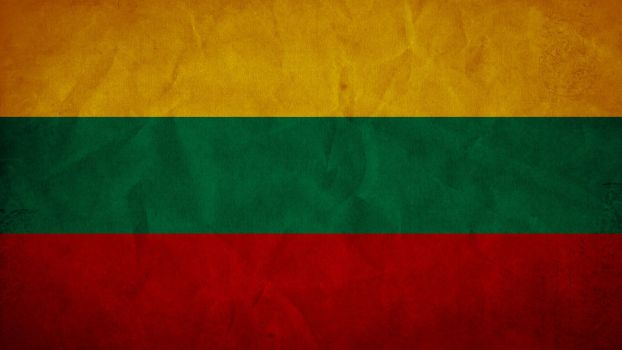 4. TIKĖJIMAS LAUKIA KRISTAUS ATĖJIMO.
Štai Jis ateina su debesimis, ir išvys Jį kiekviena akis, net ir tie, kurie Jį perdūrė; ir dėl Jo raudos visos žemės giminės. Taip, amen! (Apr 1, 7).
„Taip, Aš veikiai ateinu!“ Amen. Taip, ateik, Viešpatie Jėzau! (Apr 22, 20).
Ženklų Psalmė
Užmirštos giesmės Ezekielio
Man vis, man vis kaip sudrumsta ramybė atsišauks
Ir ves per miestus, ves per tyrulius senų tėvų našlaitę sielą 
Toliau už Bibliją, toliau už Kanną, už Naim toliau.

Grius valdžios kaip blankus šešėlis, keisis kabinetai,
Ir milijonų bankai bankrutuos,
Užges elektra Liverpuly, Bostone, užges Maskvoj, užges Kaune, užges ir Nazarete, 
Patamsy tautos nematys tautos.

Ir bus labiau už delčią liūdna ir sutemę - 
Ir aimanavime baisiam bus taip kurtu - - -
Jis siuntė ženklų ir stebuklų tau, žeme, 
O ką regėjai tu - - -      (B. Brazdžionis, 1936 m.)
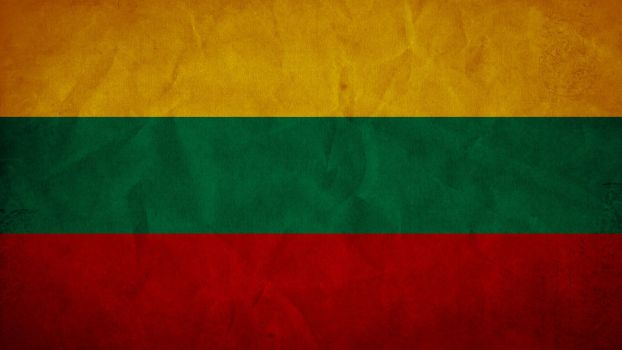 4. TIKĖJIMAS LAUKIA KRISTAUS ATĖJIMO.
Štai Jis ateina su debesimis, ir išvys Jį kiekviena akis, net ir tie, kurie Jį perdūrė; ir dėl Jo raudos visos žemės giminės. Taip, amen! (Apr 1, 7).
„Taip, Aš veikiai ateinu!“ Amen. Taip, ateik, Viešpatie Jėzau! (Apr 22, 20).
Pranašystė

Keliu į dangų dešinę ir sakau:
Iš sutemų pakilęs broli ir žmogau!
Aš nežinau kada nei kur, nei kaip,
Bet šitoj žemėj turi būt kitaip.
Ir geras Dievas čia ateiti tur,
Nors nežinau kada nei kaip, nei kur.

Tikėki: išsipildys pranašystė,
Bus nutremti Apokalipsės žvėrys.
Iš griaučių prisikels skaisti jaunystė,
Iš kapo dulkių – Avinėlio gėris.

(V. Mykolaitis – Putinas, 1944 04 05)
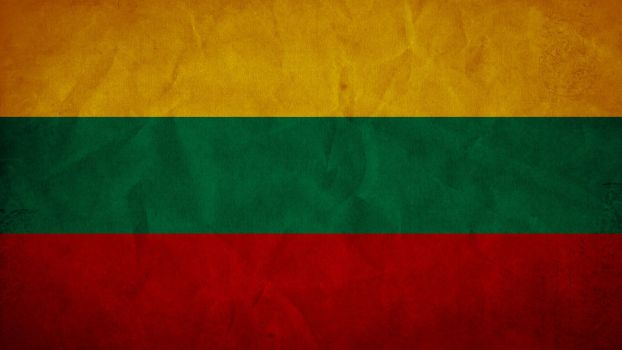 Štai aš gimiau nuodėmingas, ir nuodėmėje mane pradėjo mano motina. Tu mėgsti tiesą širdyje ir slaptoje mokai mane išminties. Apšlakstyk mane yzopu, kad būčiau švarus. Nuplauk mane, kad būčiau baltesnis už sniegą. Leisk man patirti džiaugsmą ir linksmybę. Tedžiūgauja mano sužeisti kaulai. Nugręžk savo veidą nuo mano nuodėmių ir visas mano kaltes išdildyk. Dieve, tyrą širdį sutverk manyje ir teisingą dvasią atnaujink (Ps 51, 5-10).
Mačiau: pratryško akmenų
	Anuomet tyruos kietos uolos, - 
Po Tavo kojų kruvinų,
	Kaip dulkė, Viešpatie, aš puolu.

Tegu užkrinta ant širdies
	Nors lašas Tavo švento kraujo, 
Te jis išganymą žadės
	Man, Viešpatie, - išgirsk, maldauju.

Apšlakstyk, Viešpatie, mane
	Ir apiplauk yzopu širdį, 
Sudegink atgailos ugnia,
	Tegu ji Tavo balsą girdi.   (B. Brazdžionis, Viešpaties žingsniai, Asperges me,  1943 03 03)